Happy Administrative Professionals Day!
Tomorrow is Administrative Professionals Day, and we would like to take a few minutes and recognize our administrative staff.
Sandy Ritterbusch, providing executive support to the Nuclear Science Division office
Kymba A’Hearn, providing support to the 88-Inch Cyclotron Ops and BASE, as well as the Accelerator-Based Low-Energy Research Programs
Lady Bonifacio, providing support to both the Relativistic Nuclear Collisions and Nuclear Theory Programs
Dorothy Kenlow, providing support both the Applied Nuclear Physics and Neutrino and Nuclear Astrophysics Programs
Together we have a very strong team that can back each other up and provide great support to our division.  Please take a minute tomorrow and send them a note of thanks for their support.
Mark Bandstra
Heather Crawford
Tom Gallant
Ernst Sichtermann
Supervisor Responsibilities Pertaining to Mental Health Leave
The IDEA council would love to hear from you.  Please reach out to us at nsd-idea-council@lbl.gov
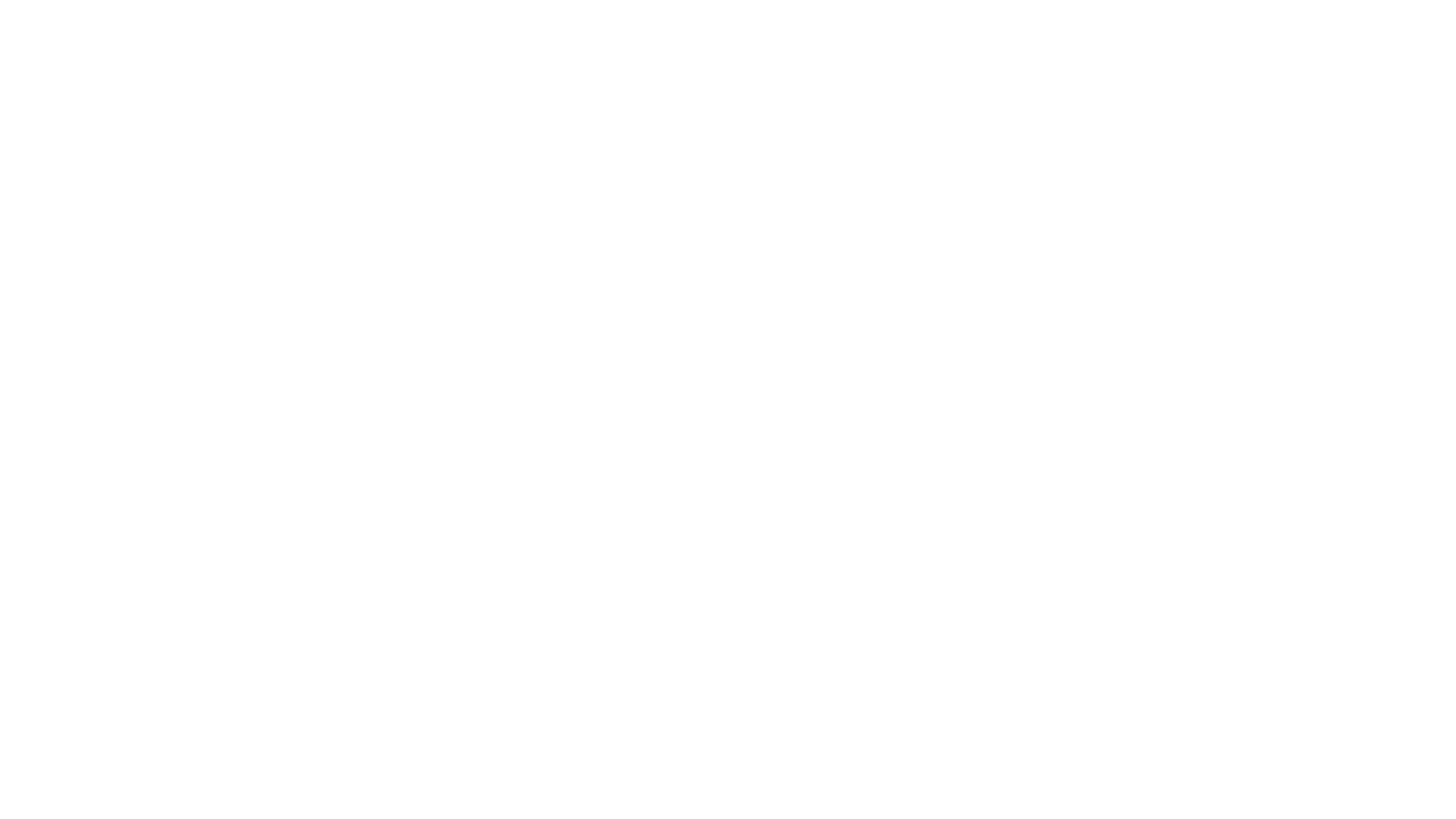 An employee can’t gather the will to get out of bed to face the day.  They have a sometimes high stress job and have been feeling overwhelmed and down.  They have a meeting at 8:30 AM and usually get up at 5 AM and it is now 8:20 AM.

The employee jumps out of bed, showers, and makes it just in time, though somewhat disheveled, for their 8:30 video conference.  They work the entire day but know they are not giving their best.  

In hindsight, the employee knows it was also not healthy for them to have worked that day.
Interactive Scenario
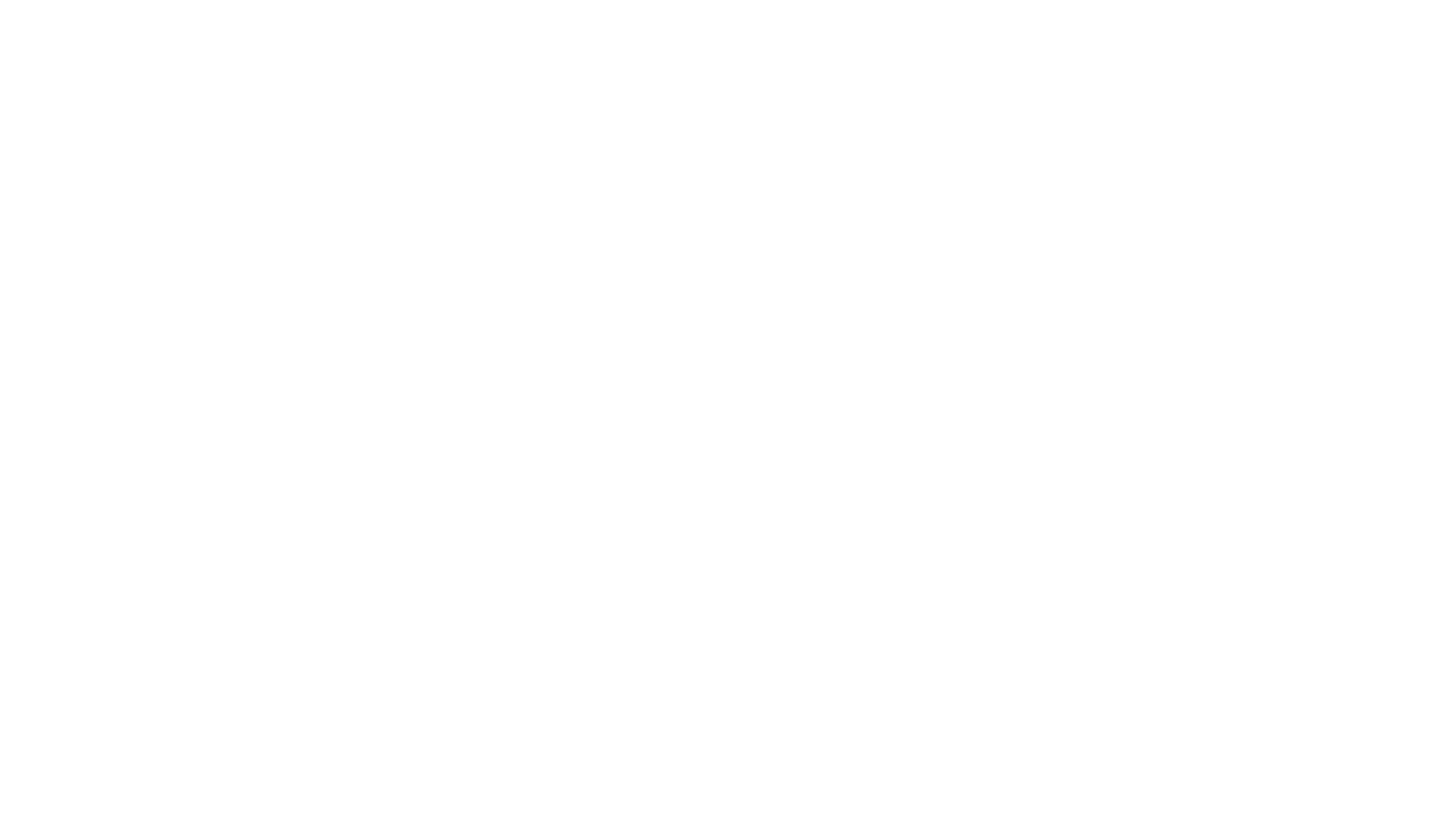 Interactive Scenario
If the employee were to have instead called in, which would have been the appropriate form of leave.
To participate please click the reactions button in zoom and chose one of these options:
	for Sick
	for Vacation
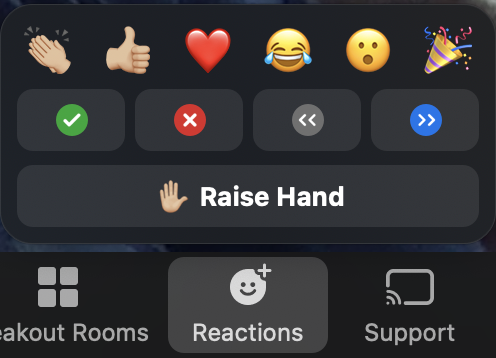 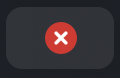 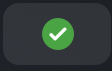 Sick or Vacation?
Sick Leave
For eligible non-represented staff, Berkeley Lab's Sick Leave policy (as derived from the University of California’s Absence from Work policy) provides for the use of sick leave to cover time away from work related to conditions or events such as illnesses, injuries, and medical appointments. 
As such, for diagnosed mental health issues for which the employee is under or seeking treatment (e.g., anxiety or depression) or attending appointments, accrued sick leave is appropriate.
Vacation Leave
Laboratory and University policy recognize that on occasion, it is important for employees to focus on their personal wellness. Specifically, eligible non-represented employees accrue vacation leave for when time away from work may be beneficial for “rest, relaxation, and renewal”.  
Employees will coordinate their vacation in advance with their division. Employees must provide their supervisors with reasonable notice of at least one week in advance of the need to take time off from work for any reason when the need for vacation is foreseeable. This notice must include the expected length of the vacation to ensure that their absence does not conflict with the needs of the division.
[Speaker Notes: For the purpose of the scenario, sick leave was technically not appropriate to use.
While vacation time was the appropriate form of leave to use, it would have put the employee in the position of potentially having their leave denied.]
Supervisors are reminded not to inquire about the nature of an employee’s illness or other medical condition when they call in sick.

If an employee does self disclose a condition or illness, it should be considered confidential and not repeated to anyone.
Supervisor Responsibilities and employee rights
If an employee does discuss the need for a mental health day, this should be a cue for the supervisor to discuss workload or other issues of the position that could be contributing to undue stress, when the employee returns from leave.
Supervisor Responsibilities and employee rights
[Speaker Notes: Again, an employee calling in sick, does not need to disclose the nature of their illness.  While the sick leave policy as it is written does not signify support for employee defined Mental Health days, the Mental Health Initiative for  the All Access Employee Resource Group is working to change this policy.]
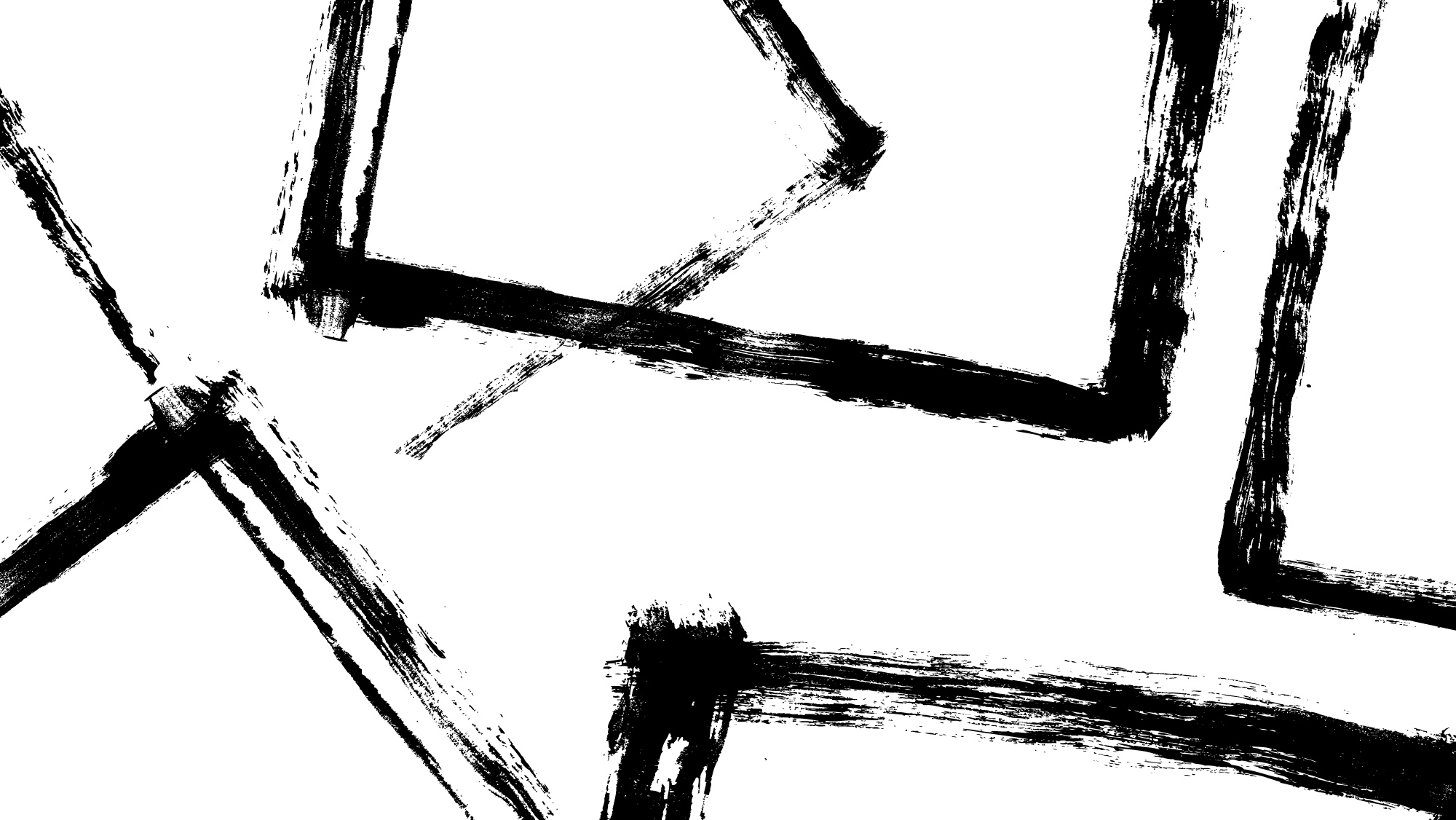 Represented Employees
Represented employees should refer to their collective bargaining agreements for guidance on appropriate use of sick leave, vacation leave, and PTO as applicable.

Supervisors of represented employees should familiarize themselves with the terms of the collective bargaining agreements for which their employees belong.
Legal Protections
Employees with diagnosed mental health issues should consult with the Lab’s Integrated Disability & Absence Management (IDAM) team to discuss eligibility for Family and Medical Leave as appropriate.
Why this is important?
Substance Abuse and Mental Health Services Administration, Center for Behavioral Health Statistics and Quality, National Survey on Drug Use and Health, 2015 and 2016, Tables 26 through 30, available at https://www.samhsa.gov/data/sites/default/files/NSDUHsaeTotal2016/NSDUHsaeTotals2016.pdf.
[Speaker Notes: To give you an idea statewide, this is roughly 1 in 5 or 6 adults in California.  This is a bit harder to break down given what qualifier was used for ‘adult’ and what census data we use.]
Why this is important?
Stone et al., “Vital signs: trends in state suicide rates – United States, 1999-2016 and circumstances contributing to suicide – 27 states, 2015,” Morbidity and Mortality Weekly Report, 2018 Jun; 67(22):617-24. Available at https://www.cdc.gov/mmwr/volumes/67/wr/mm6722a1.htm
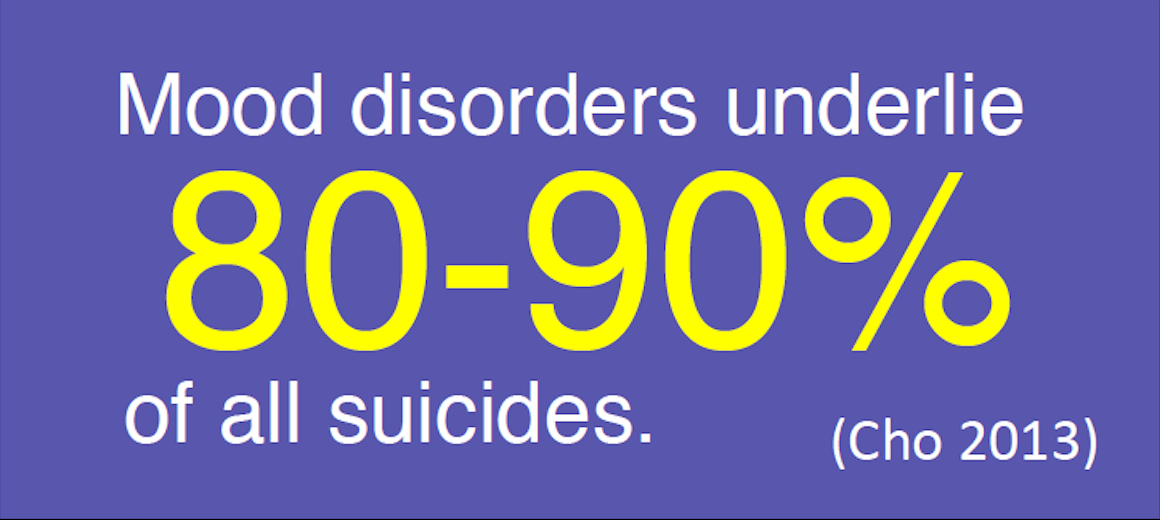 (Cho 2016)
Why is it important?
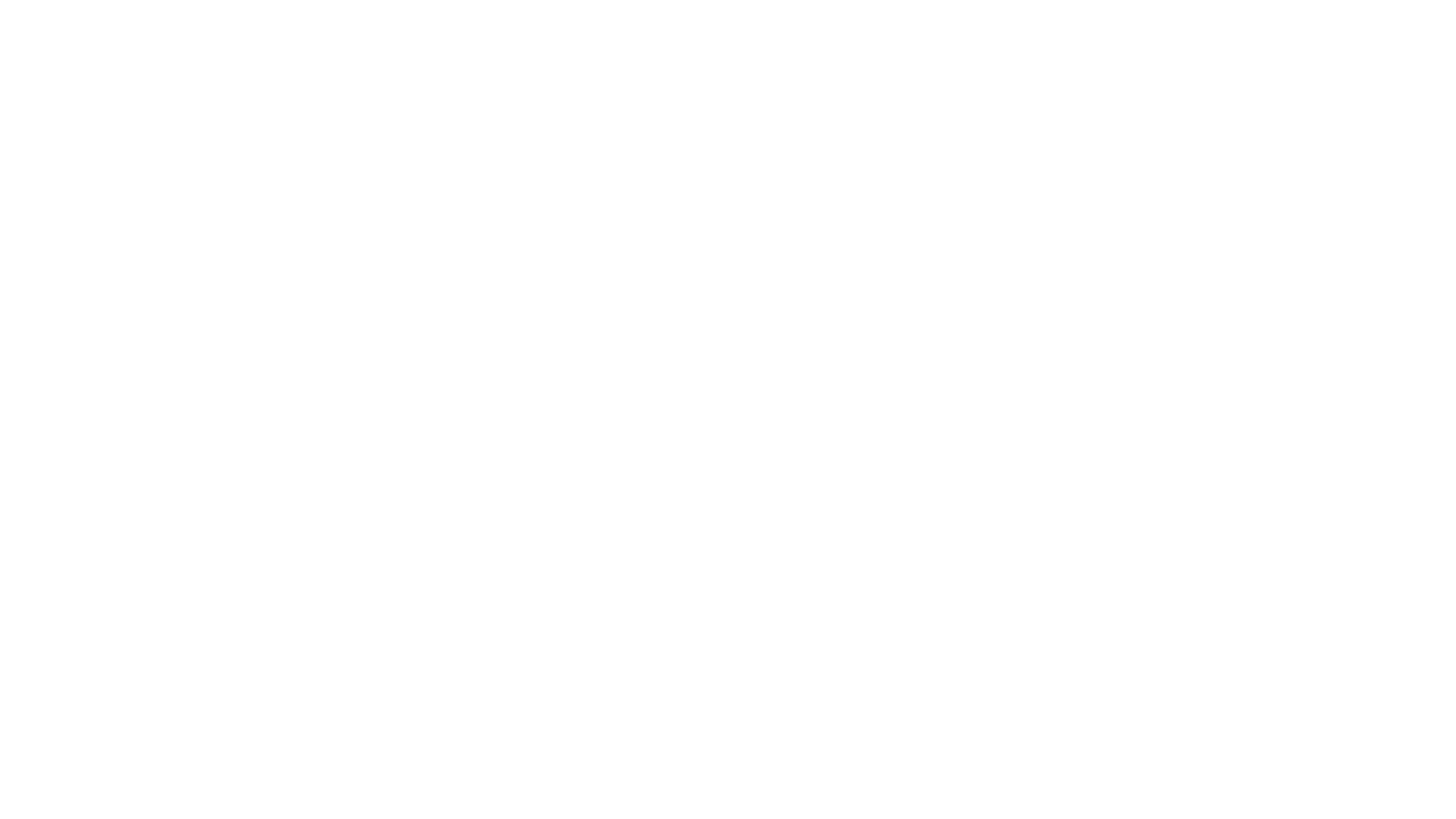 If those statistics don’t move you…
… how about what our own laboratory employees have said
Survey results from “A Scientist Primer on Mental Health”, Sept. 9, 2020
Survey results from “A Scientist Primer on Mental Health”, Sept. 9, 2020
Employee Assistance Program
The Employee Assistance Program  offers no cost confidential counseling and referrals for a variety of support services.  This program is currently not available to affiliates*.  

* The All Access Employee Resource Group has made one of its FY21/22 goals to change this aspect of the EAP.